Тиждень історії та правознавства
 з 04.12.2017 р. по 08.12.2017 р.
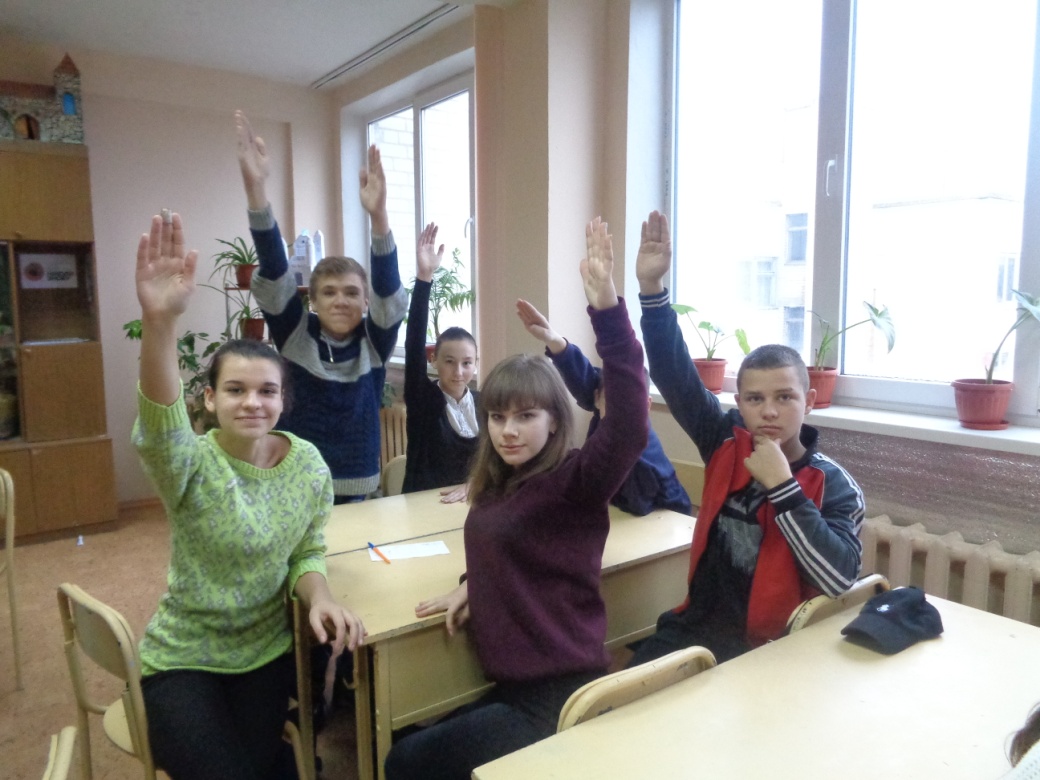 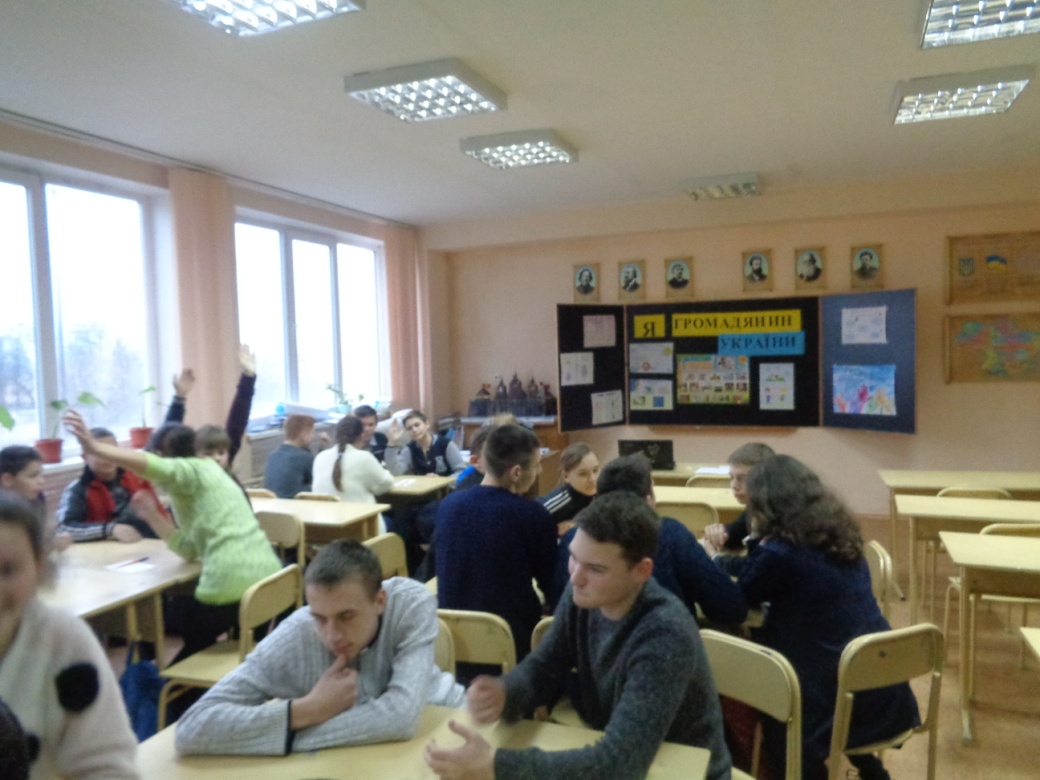